Посвящение в читатели
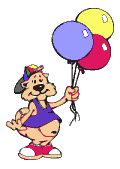 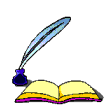 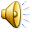 1
Отгадайте загадку
Снаружи смотришь:
Дом ,как дом,
Но нет жильцов обычных в нем.
В нем книги интересные
Стоят рядами тесными:
И Черномор, и царь Гвидон,
И добрый дед Мазай.
Как называют этот дом?
Попробуй угадай!
2
Библиотека
СНЕГУРОЧКА
АЙБОЛИТ
ДЮЙМОВОЧКА
ТРИ МЕДВЕДЯ
МАЛЬВИНА
ЦАРЕВНА -ЛЯГУШКА
Пословицы о книге
Книга мала, да ума придала.
С книгой жить, век не тужить.
Книги читай, а дела не забывай
Правила  обращения с книгой1. Не вырывайте листы, не вырезайте картинки из них?2.Не перегибайте книгу, чтобы не выпадали листы.3. Не читайте книгу во время еды.4. Не кладите в книгу ручки и карандаши, от этого рвется корешок книги.5. Пользуйтесь закладкой.
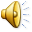 Презентацию составила 
зав.библиотекой Гульбина Г.Н.